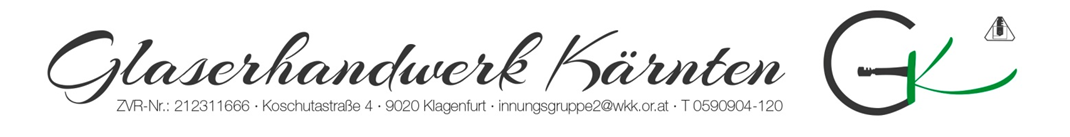 17. Symposium für Sachverständige aus dem Glasgewerbe
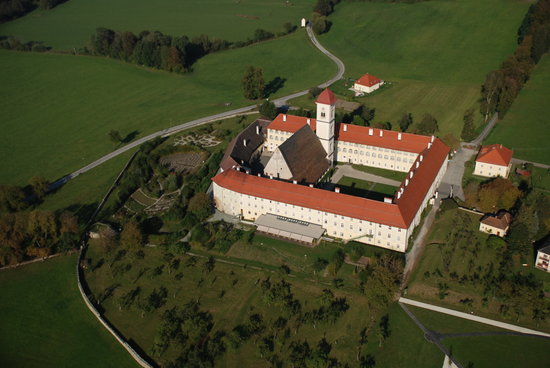 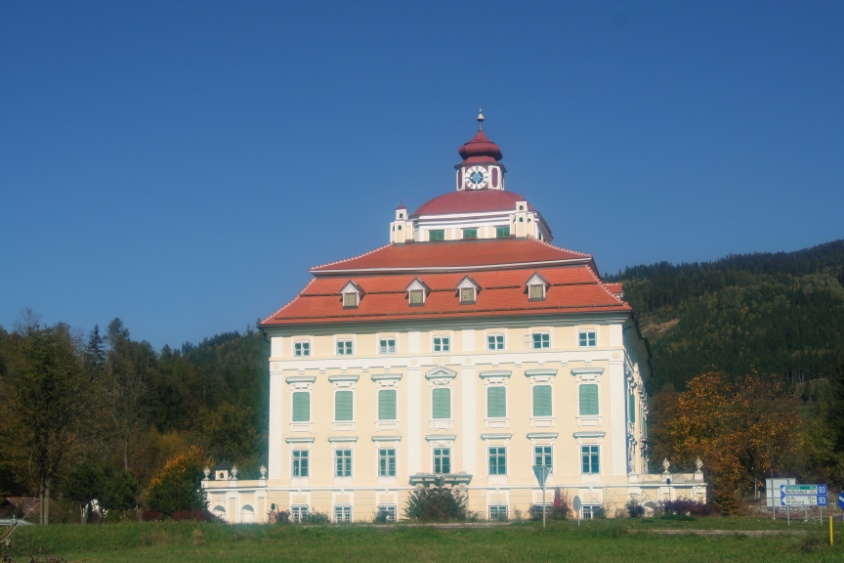 Ein herzliches Willkommen		
und Grüßgott		
in St. Georgen am Längsee
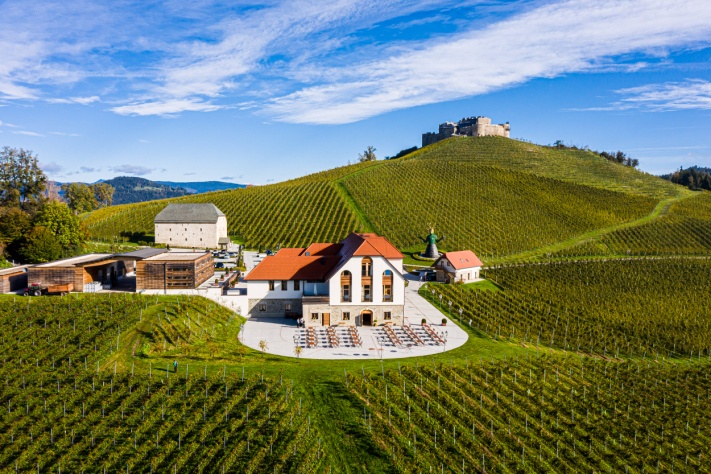 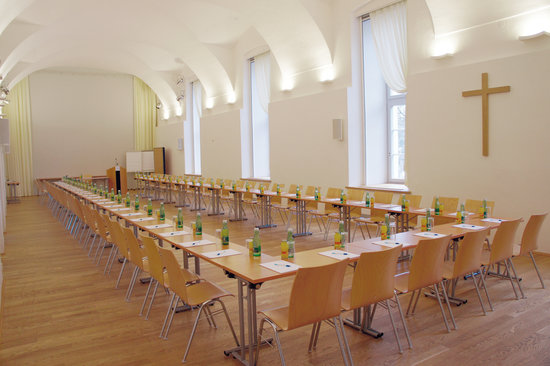 17. Symposium 		für Sachverständige		aus dem Glasergewerbe
GUTEN MORGEN!
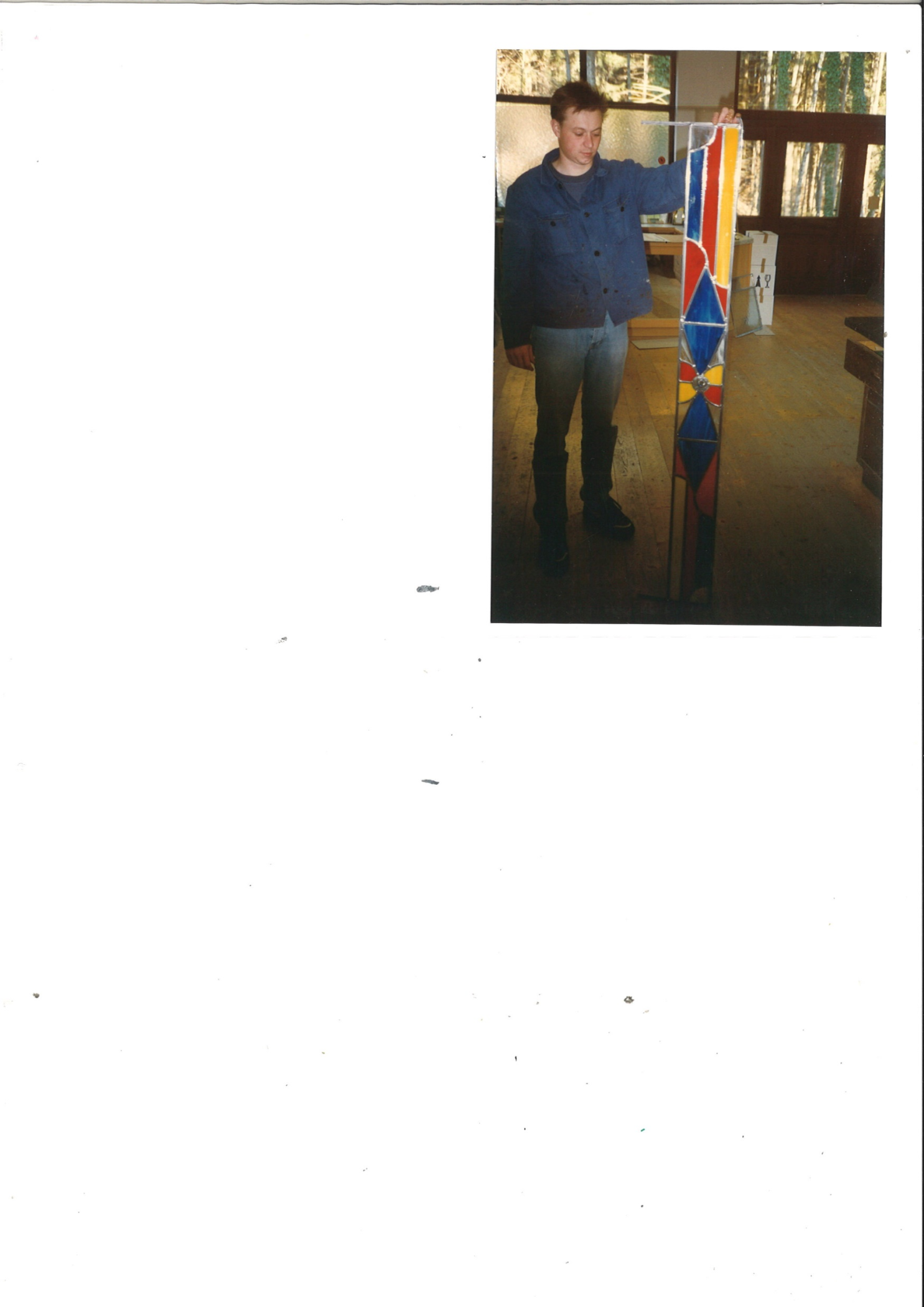 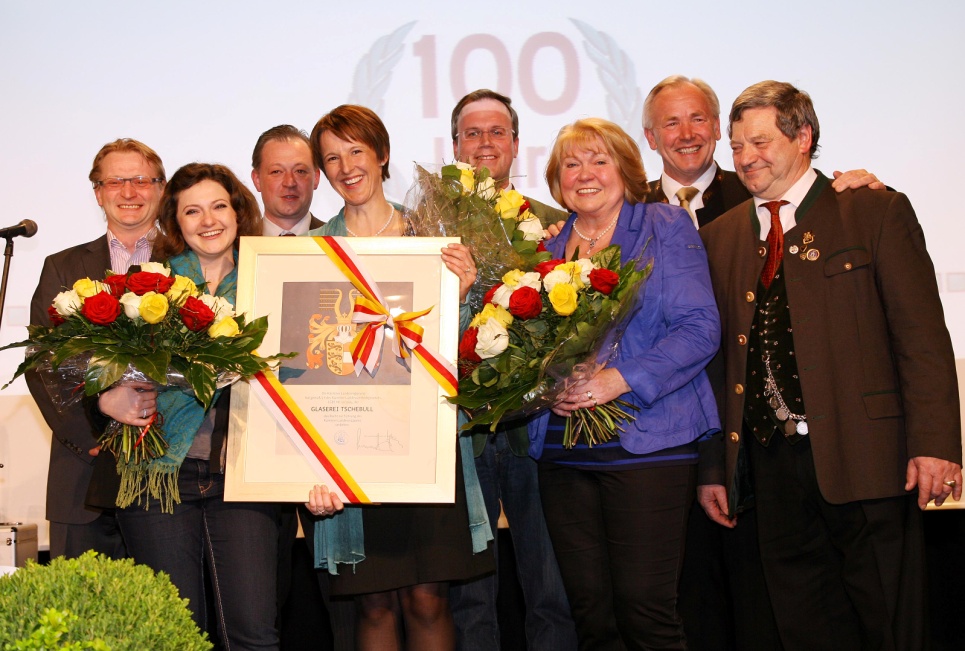 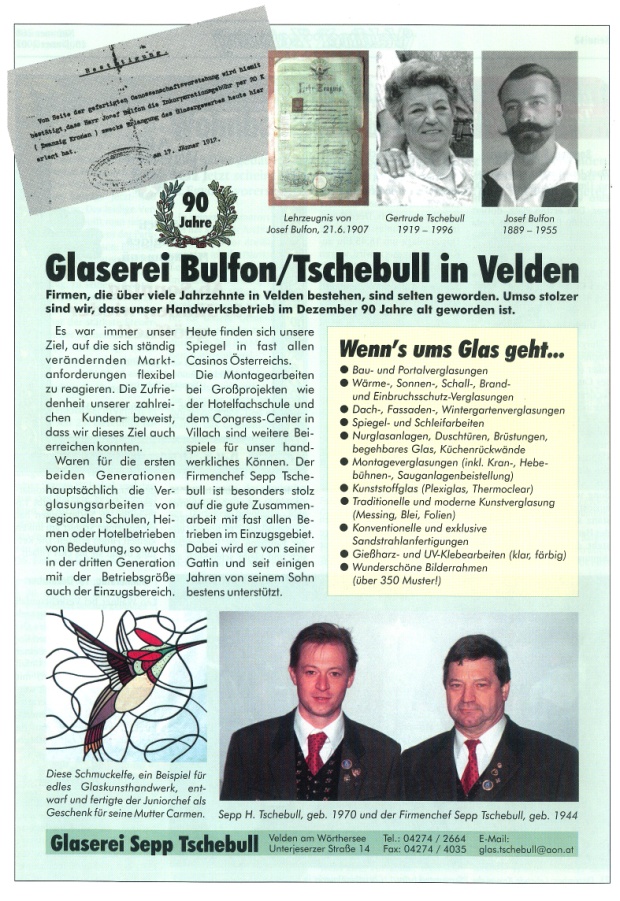 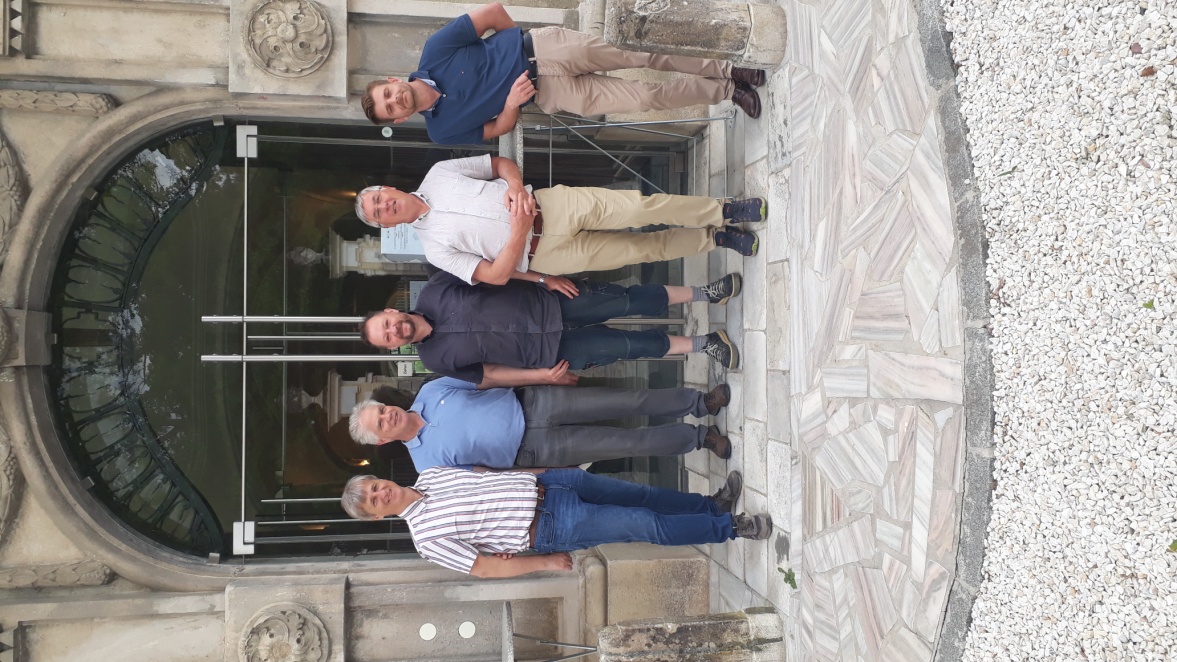 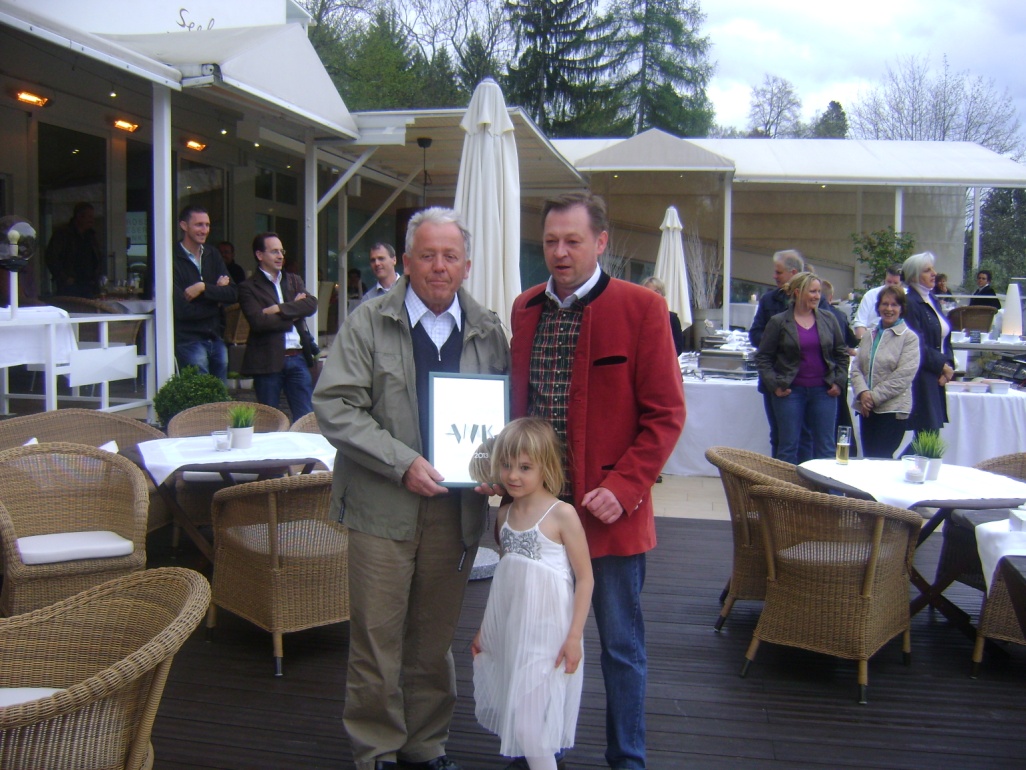 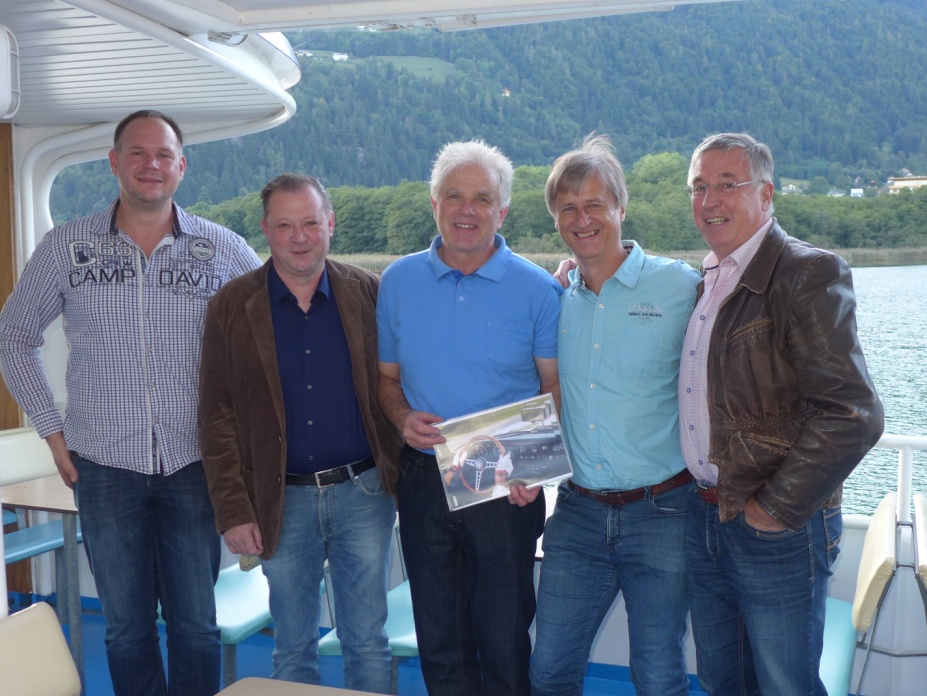 Historie der Sachverständigen-Symposien
6 x durch Leo Holzer				
10 x durch Martin Laggner						
						
1987 - 2001	8 x in St. Kanzian am Klopeiner See					
2003 - 2014	6 x in Kliening am Klippitztörl					
2016 - 2019	2 x im Stift Ossiach
					
ab 2021:	Rotationsprinzip
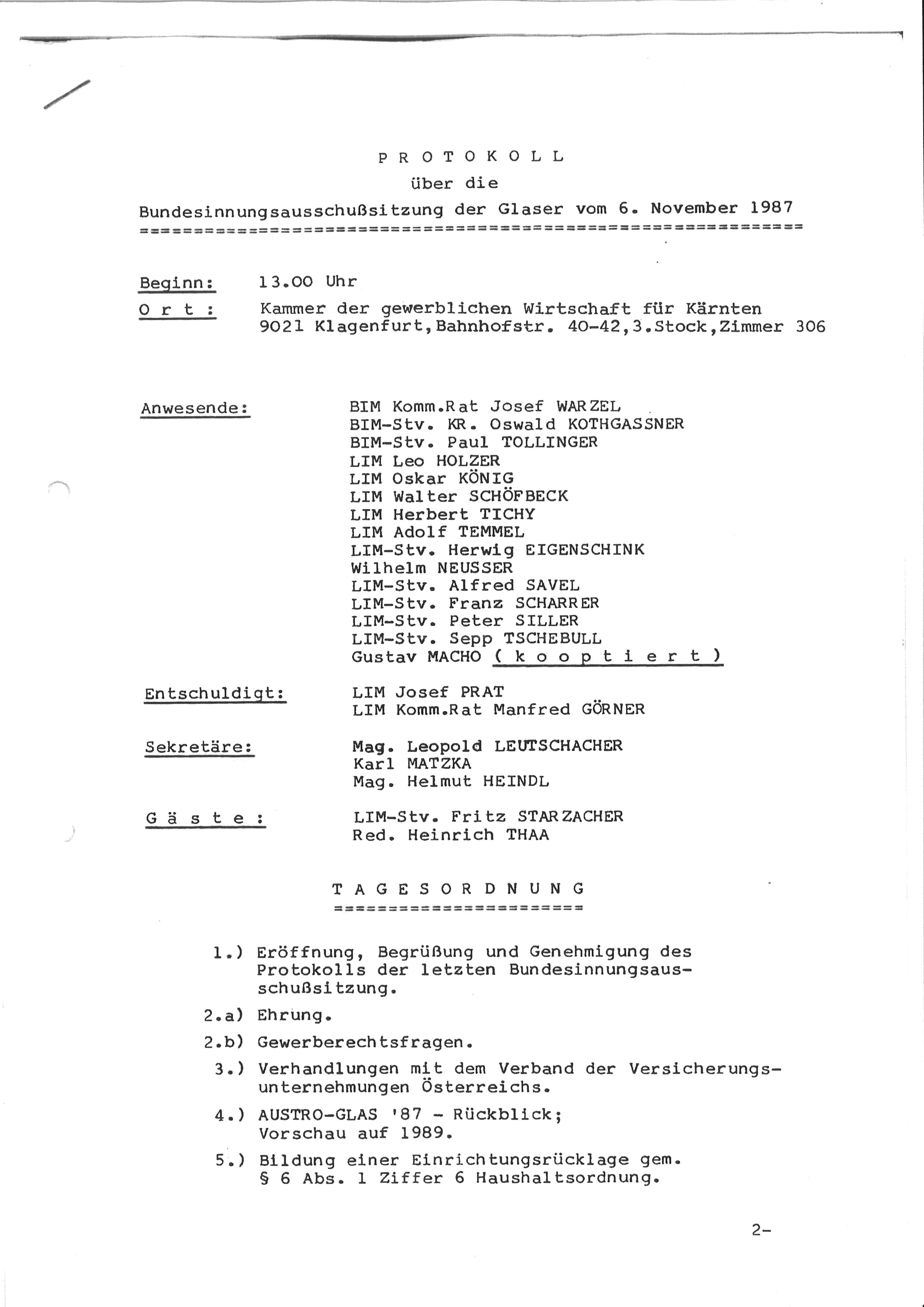 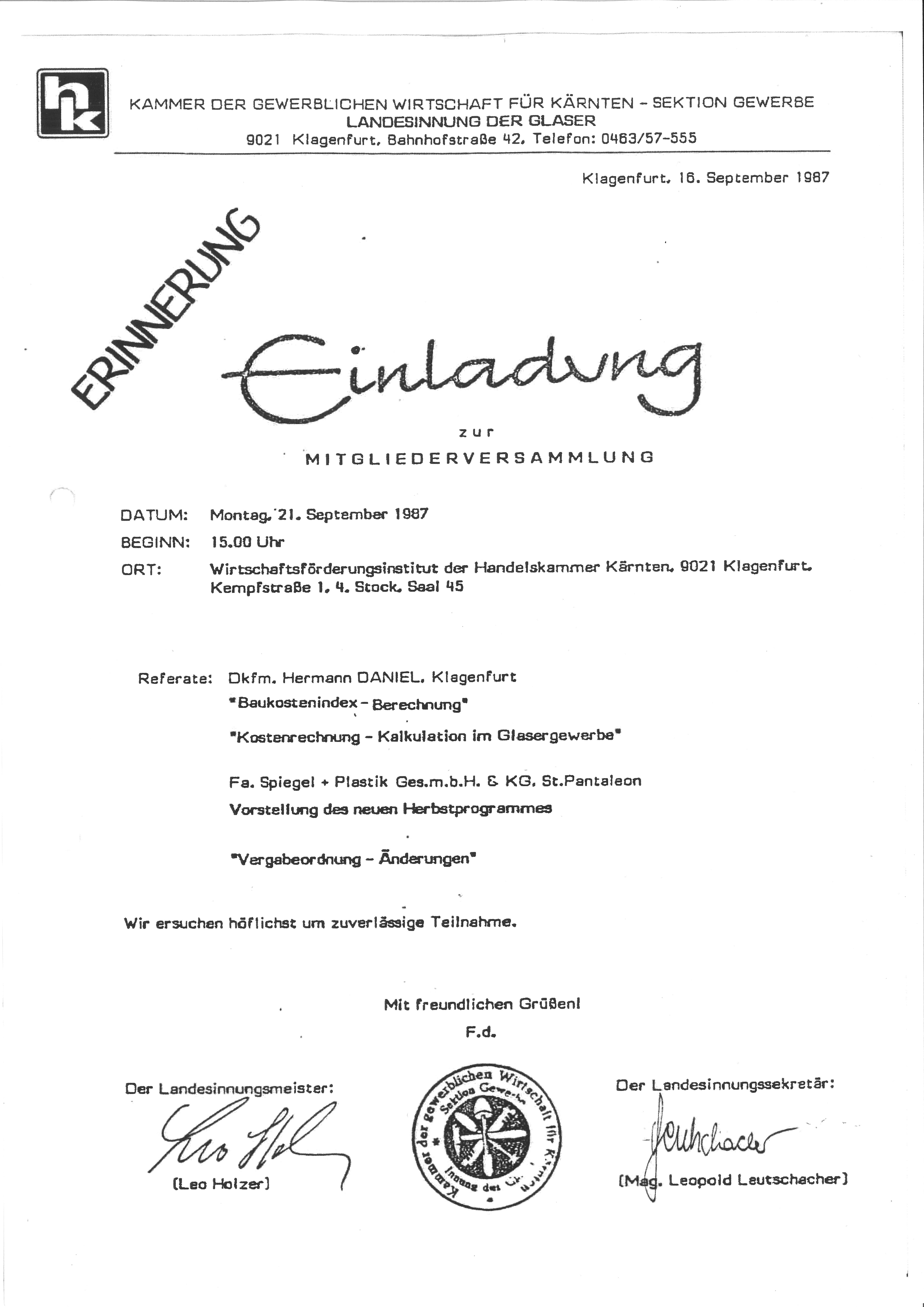 Zweck dieses Symposiums:	

	
		
▪	Weiterbildung - umfassende Fragen rund ums Glaserhandwerk	

▪	Gleicher Wissensstand auf dem Gebiet der Werkstoffeigenschaften von Flachglas	
▪	Erfahrungsaustausch und Netzwerken
	
▪	Bildungsauftrag: Kärntner Volkskultur
Organisatorische Hinweise:	

	
		
▪	pro Mahlzeit im Stift: 2 Getränkebons pro Person	

▪	Mehrkonsumationen selbst bezahlen	

▪	Taggenbrunn: übliche Konsumation	

▪	Am Tag Ihrer Abreise bitte die Zimmer rechtzeitig räumen	

▪	Teilnahmebestätigungen gibt es nach dem Veranstaltungsende
Fußwanderung mit Gaby	
vom Stift nach Taggenbrunn:		FR. 17:15 - 18:30
Anmeldungen bitte bei der Stifts-Rezeption	










Gartenführung 
rund ums Stift:			SA. 10:00 – 11:30
Anmeldung bitte bei der Stifts-Rezeption
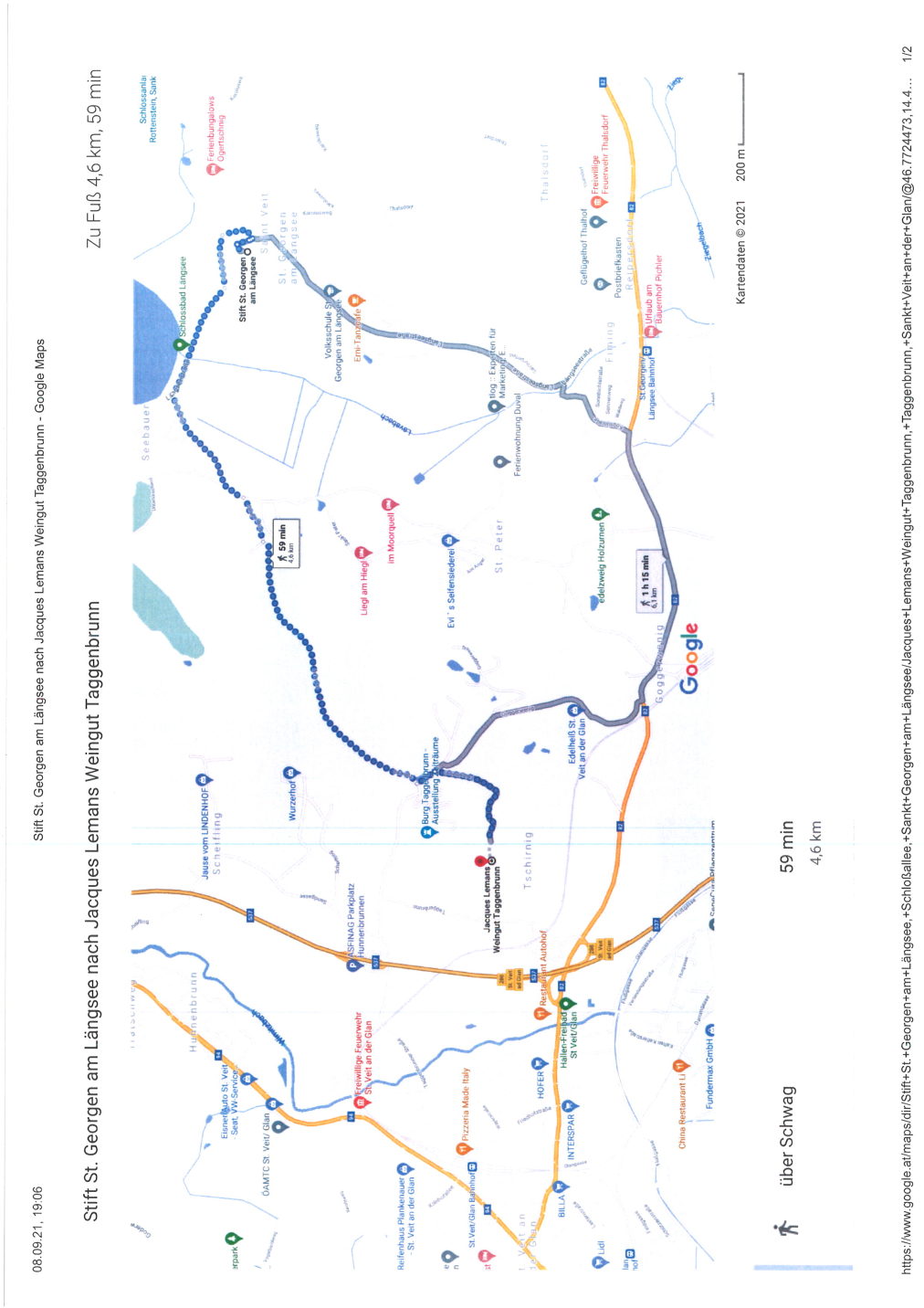 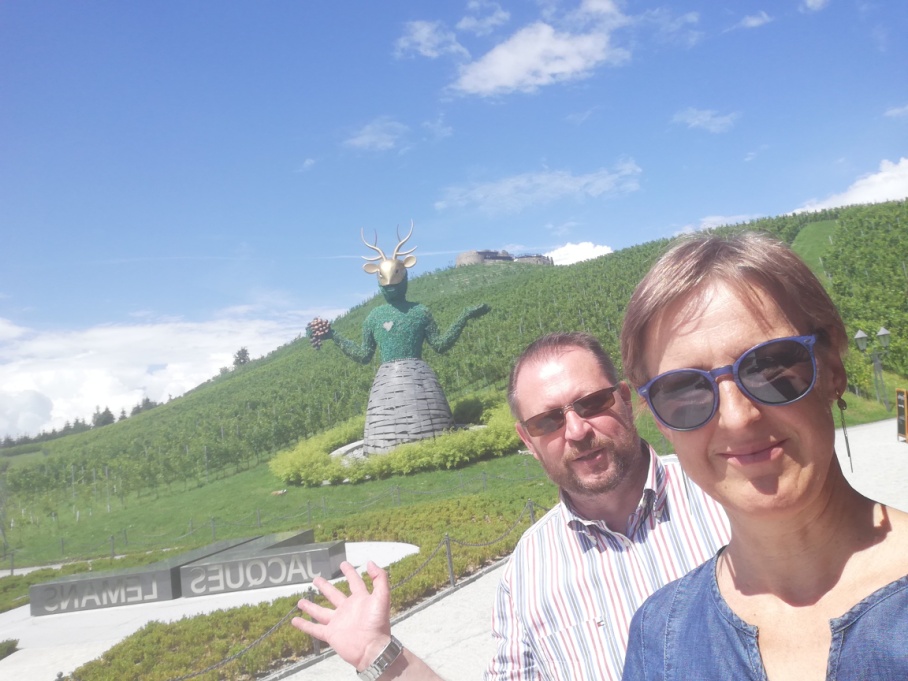 Bustransfers	
	
		vom Stift nach Taggenbrunn:
		Abfahrt: 18.30 vom Stift
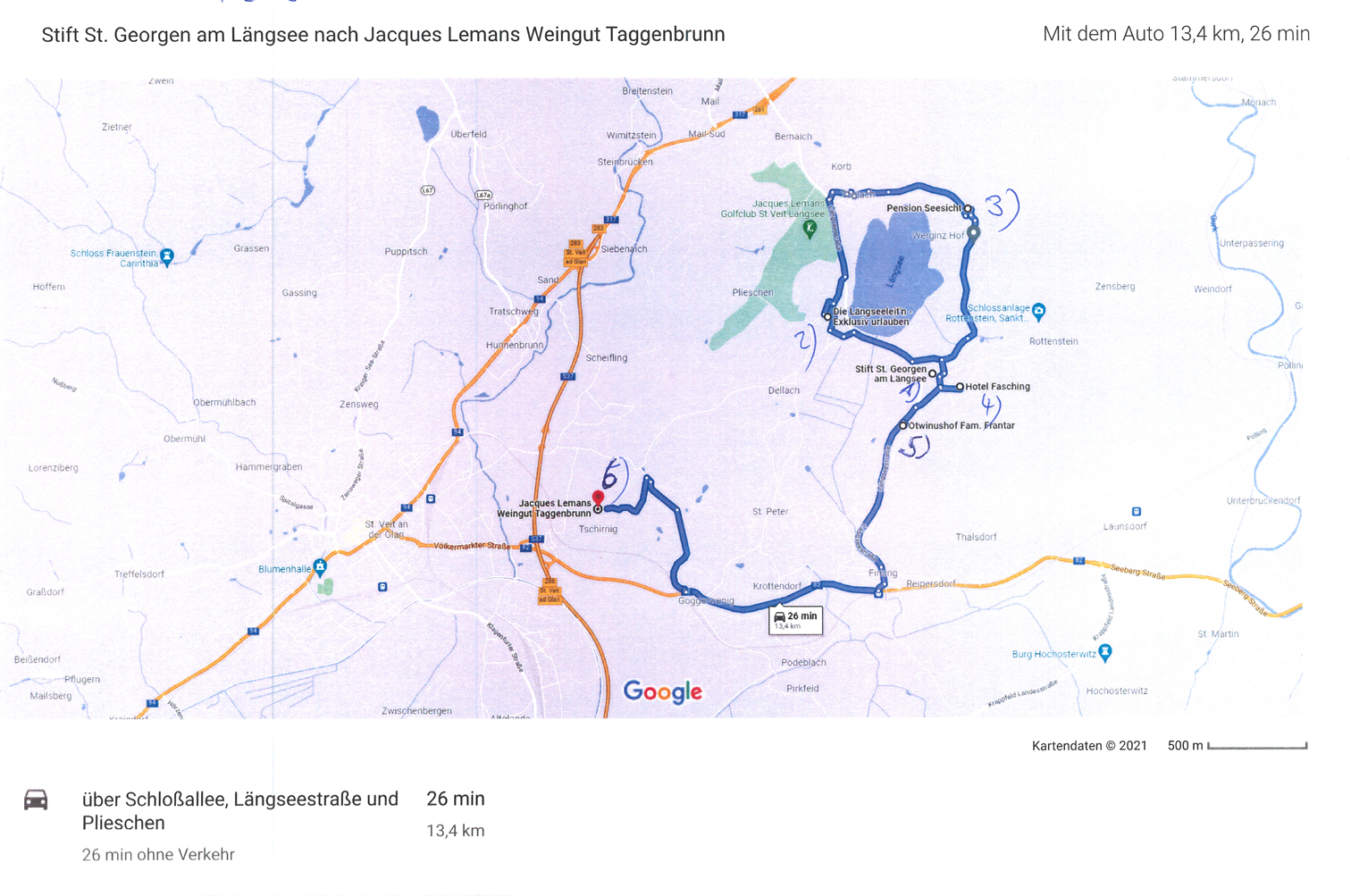 Bitte vergessen Sie nicht,		
Ihre Handies/Smartphones in den Pausen wieder einzuschalten!
Rechtliche Hinweise		
		
▪	Datenschutz	
	Während des gesamten Symposiums werden Bilder und Videos 
gemacht,	die in den Printmedien, im Internet sowie in den sozialen Medien publiziert werden.	
		
▪	3-G-Regel	
	„geimpft, getestet, genesen“	
	Zustimmung per Anmeldung!	
	Strenge Kontrolle durch uns!	
	Selbst-Tests im Stift möglich!	

Es gilt die 3-G-Regel, da wir eine Zusammenkunft über 100 Personen in der Gastronomie/		
Hotellerie und in Reisebussen abhalten;		
die Kontaktdaten wurden erhoben und bereits der zuständigen BH St. Veit gemeldet.		
Daher entfallen die Mund-Nasenschutz- & Maskenpflicht sowie die 
m²-Beschränkungen!
		
Eigenverantwortung trotzdem immer gefragt!
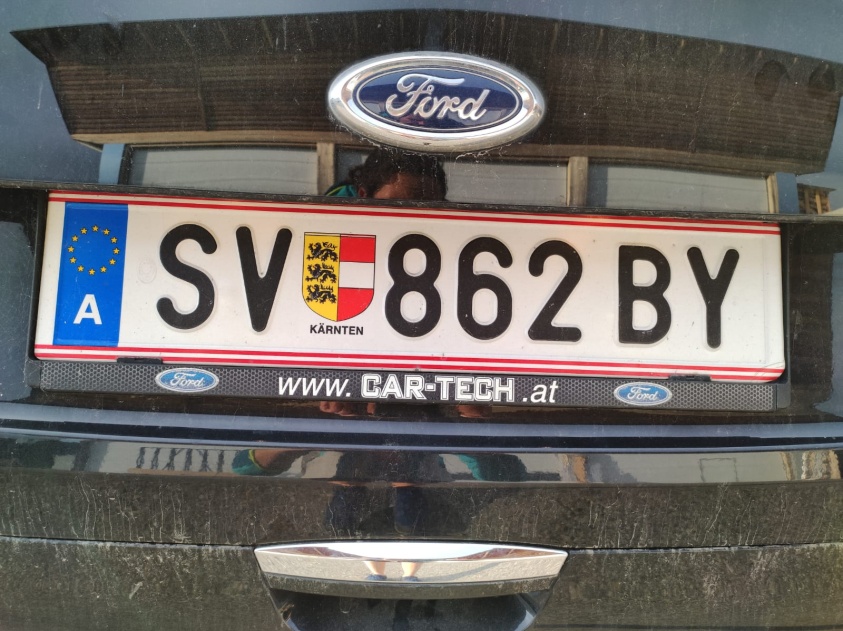 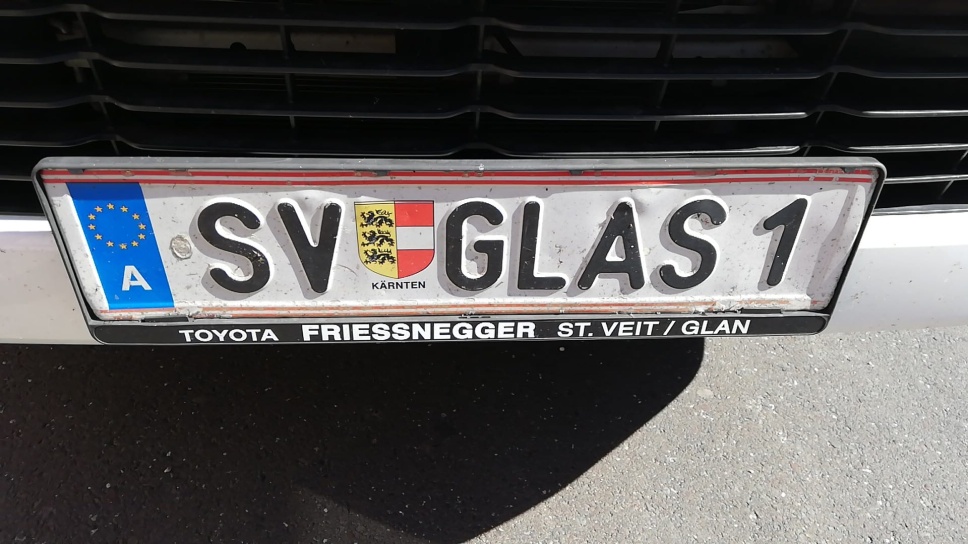 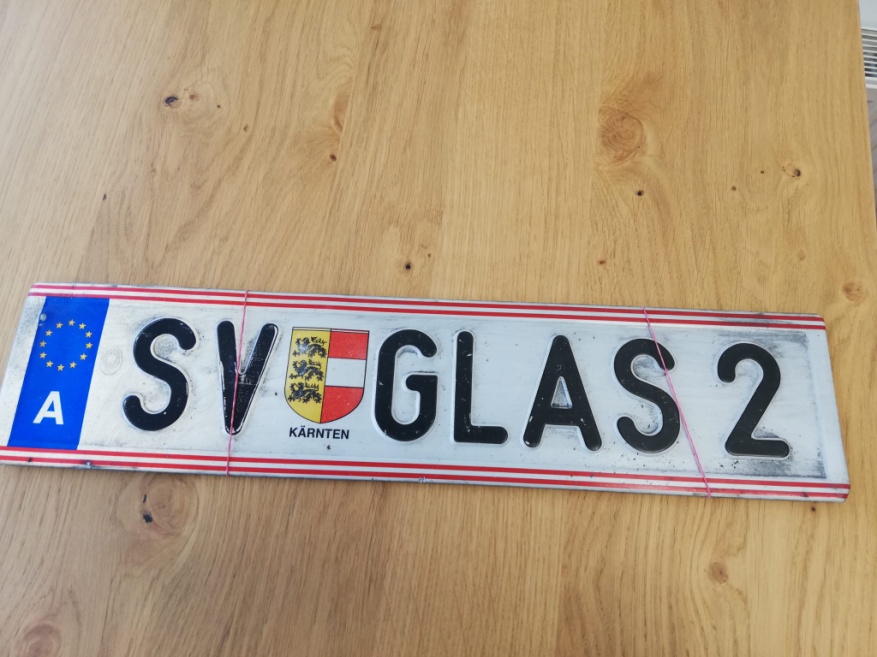 Vortrag 1.1

Dr. Marwin Gschöpf

Spezialfragen zur Gewährleistung
Vortrag 1.2

Dr. Marwin Gschöpf

Stand der Technik – 
Haftung des Unternehmers
Vortrag 2

DI (FH) Karin Lieb

Bonded glazing vs. direct glazing
Vortrag 3

Maxim Tokar

Typische VSG-Defekte
und die Ursachen
Vortrag 4

DI Dr. Welf Zimmermann

Ultrahochfester Beton:
Baumaterial der Zukunft
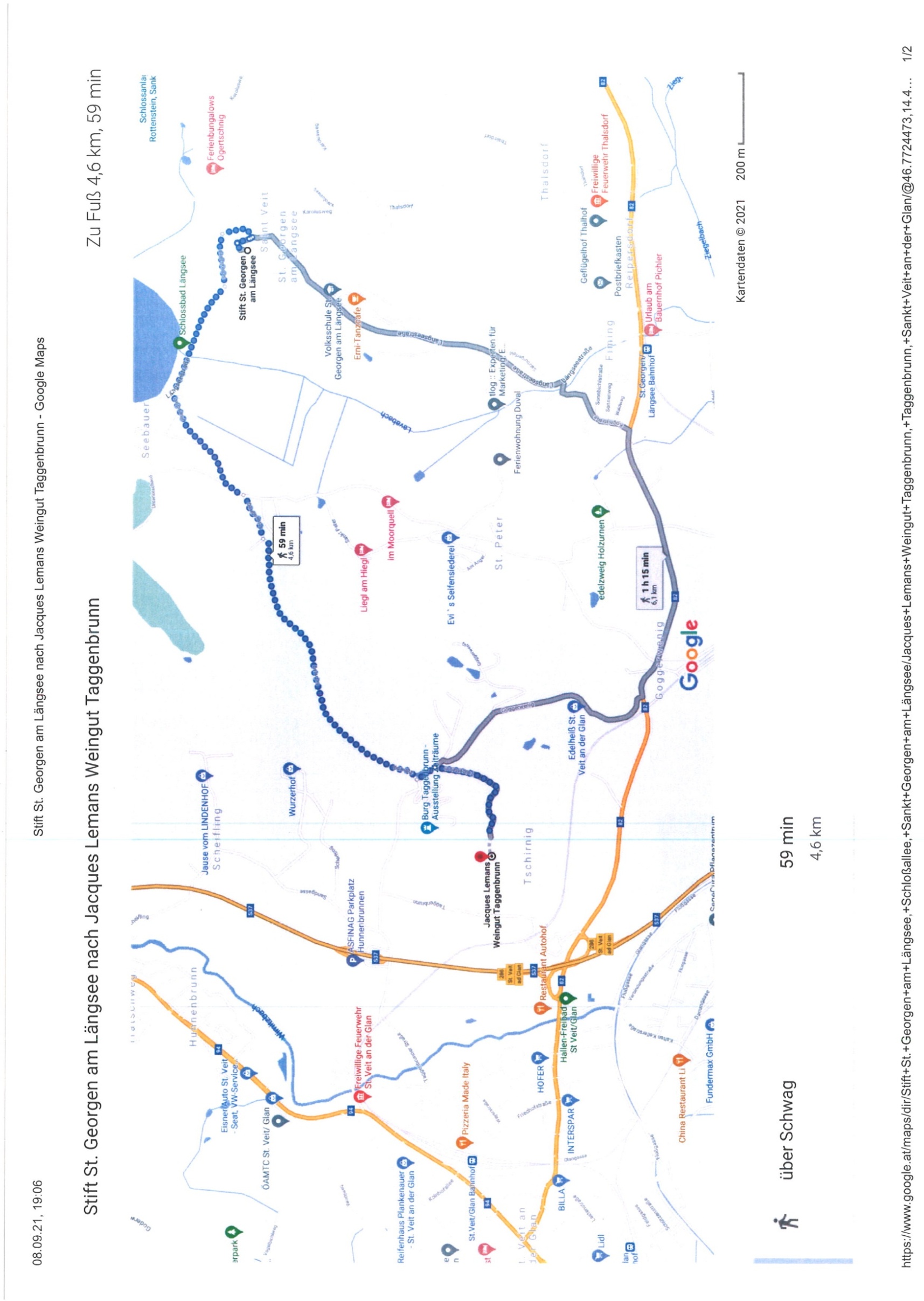 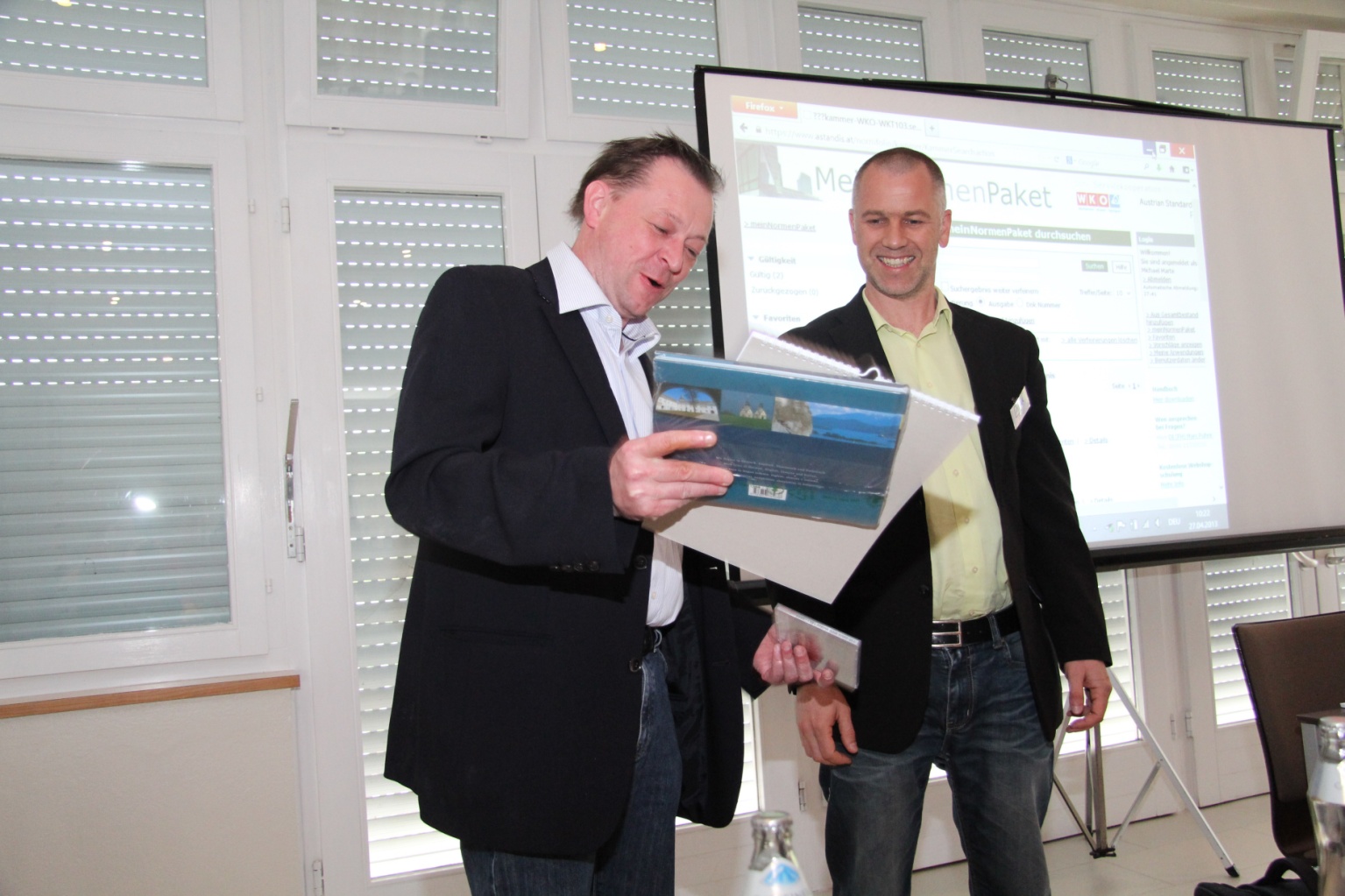 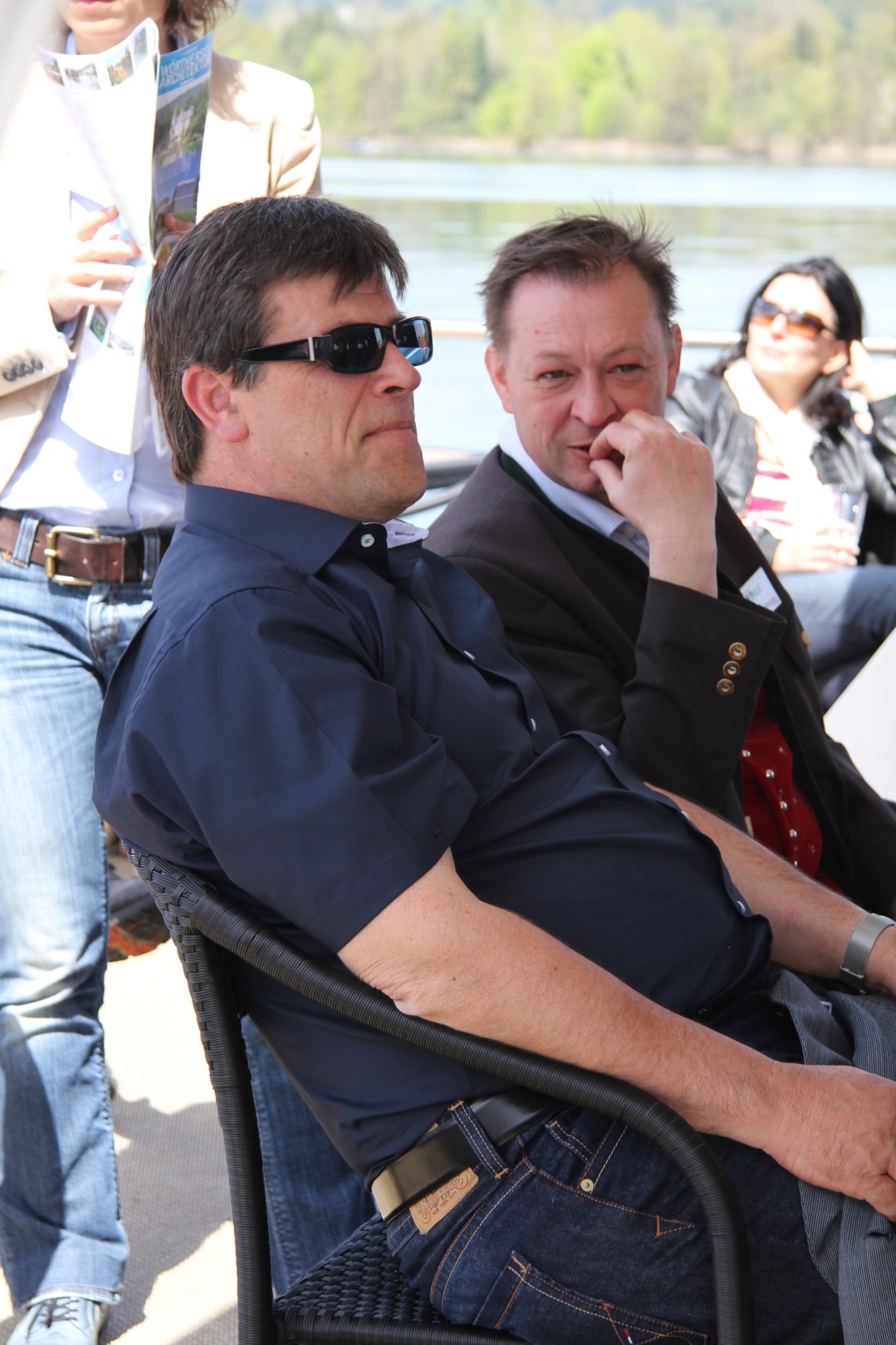 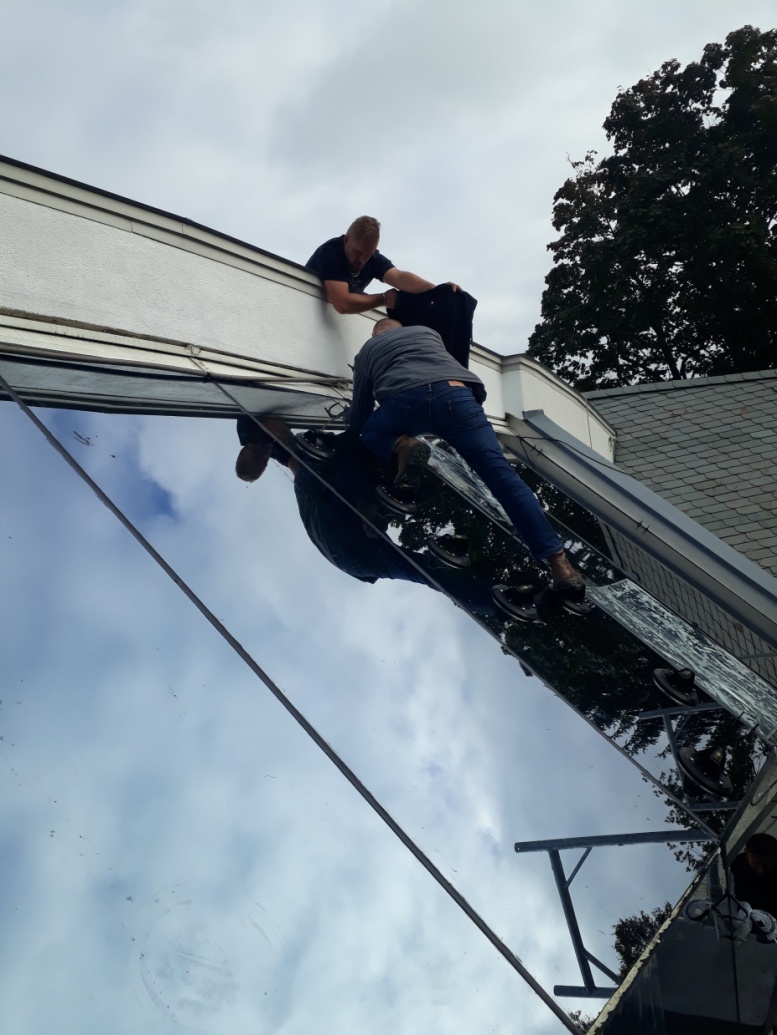 Vortrag 5

Walter Stackler

Resttragfähigkeit von Ganzglasanlagen
Vortrag 6

Michael Marte

Neue ÖNORM B3716
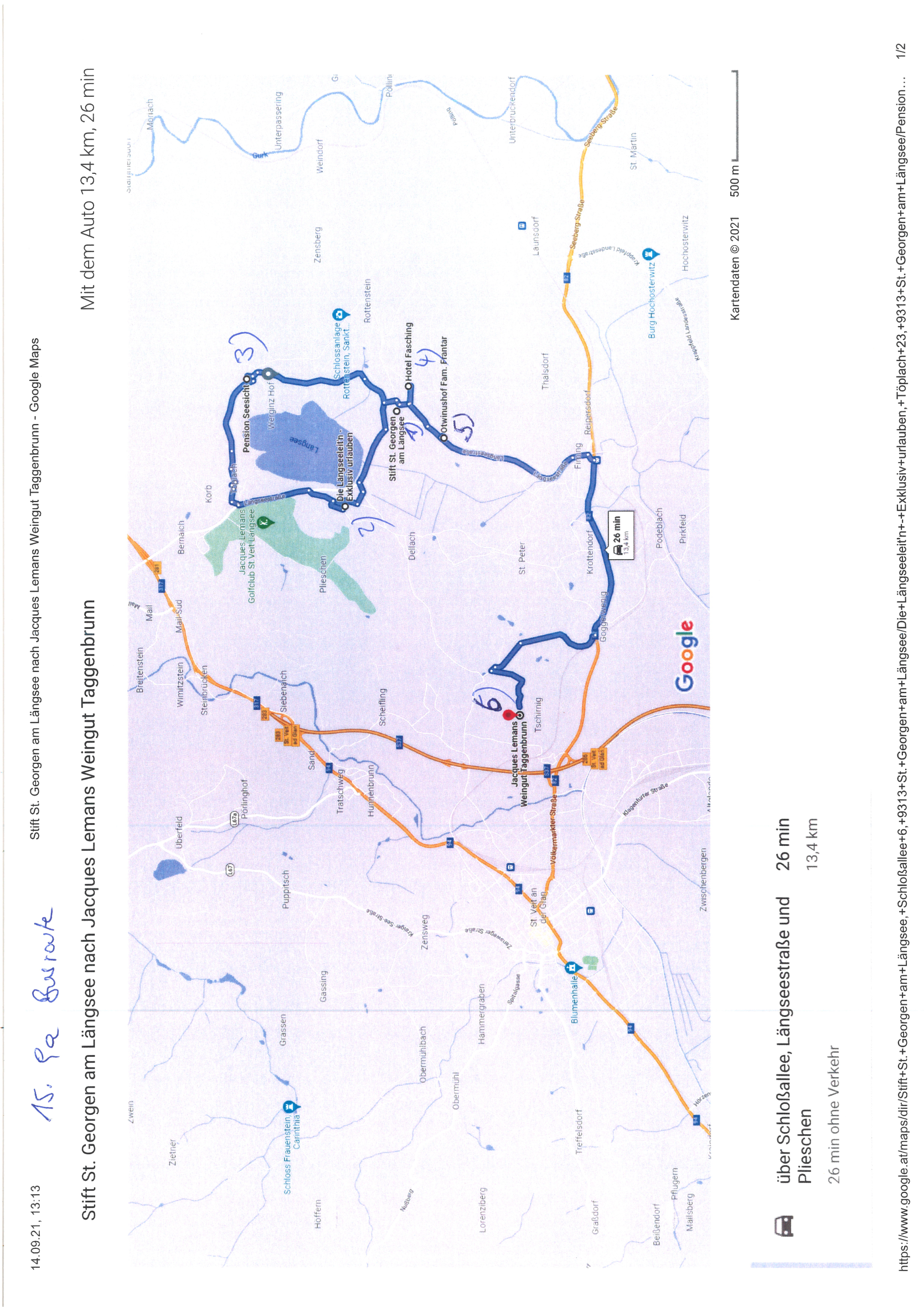 Rückfahrmöglichkeit 1:   22:00 Uhr		
		

Rückfahrmöglichkeit 2:   23:00 Uhr
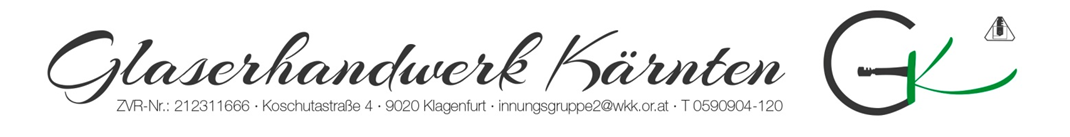 17. Symposium für Sachverständige aus dem Glasgewerbe
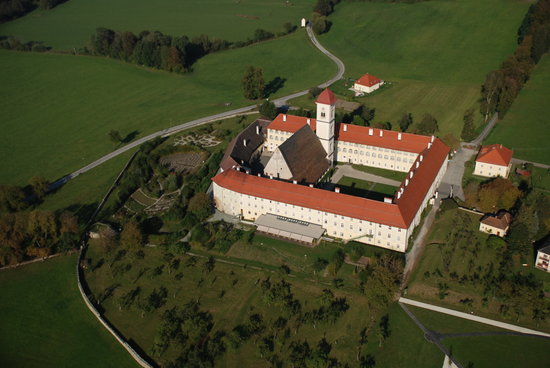 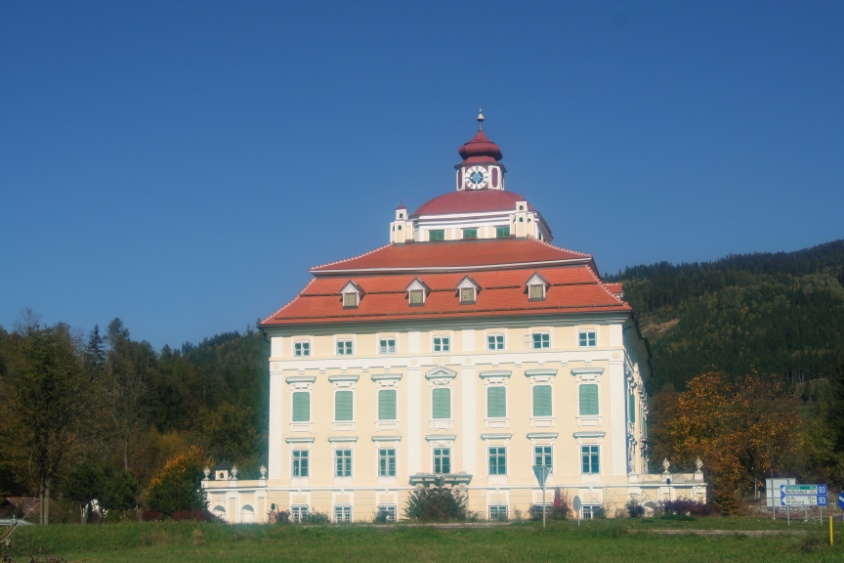 Ein herzliches Willkommen		
und Grüßgott		
in St. Georgen am Längsee
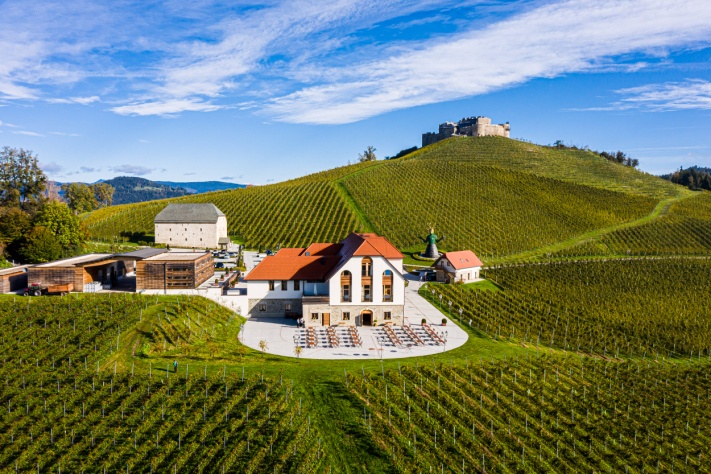 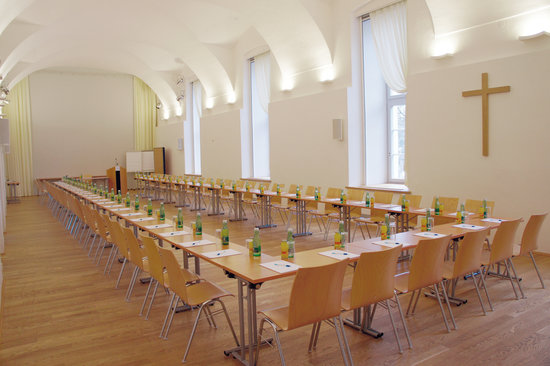 17. Symposium 		für Sachverständige		aus dem Glasergewerbe
GUTEN MORGEN!
Zweck dieses Symposiums:	

	
		
▪	Weiterbildung - umfassende Fragen rund ums Glaserhandwerk	

▪	Gleicher Wissensstand auf dem Gebiet der Werkstoffeigenschaften von Flachglas	
▪	Erfahrungsaustausch und Netzwerken
	
▪	Bildungsauftrag: Kärntner Volkskultur
Organisatorische Hinweise:	

	
		
▪	pro Mahlzeit im Stift: 2 Getränkebons pro Person	

▪	Mehrkonsumationen selbst bezahlen	

▪	Taggenbrunn: übliche Konsumation	

▪	Am Tag Ihrer Abreise bitte die Zimmer rechtzeitig räumen	

▪	Teilnahmebestätigungen gibt es nach dem Veranstaltungsende
Rechtliche Hinweise		
		
▪	Datenschutz	
	Während des gesamten Symposiums werden Bilder und Videos 
gemacht,	die in den Printmedien, im Internet sowie in den sozialen Medien publiziert werden.	
		
▪	3-G-Regel	
	„geimpft, getestet, genesen“	
	Zustimmung per Anmeldung!	
	Strenge Kontrolle durch uns!	
	Selbst-Tests im Stift möglich!	

Es gilt die 3-G-Regel, da wir eine Zusammenkunft über 100 Personen in der Gastronomie/		
Hotellerie und in Reisebussen abhalten;		
die Kontaktdaten wurden erhoben und bereits der zuständigen BH St. Veit gemeldet.		
Daher entfallen die Mund-Nasenschutz- & Maskenpflicht sowie die 
m²-Beschränkungen!
		
Eigenverantwortung trotzdem immer gefragt!
DANKE		
an das Büro der Kärntner Innungsgruppe 2		
		
GERHILD Samonik und
CLAUDIA Tragl-Küffe
Vortrag 7

Ing. Marco Martinz

Oberflächenschäden
Vortrag 8

Andreas Kain

Dauerhafte Verbindungen
von Kleb- und Dichtstoffen
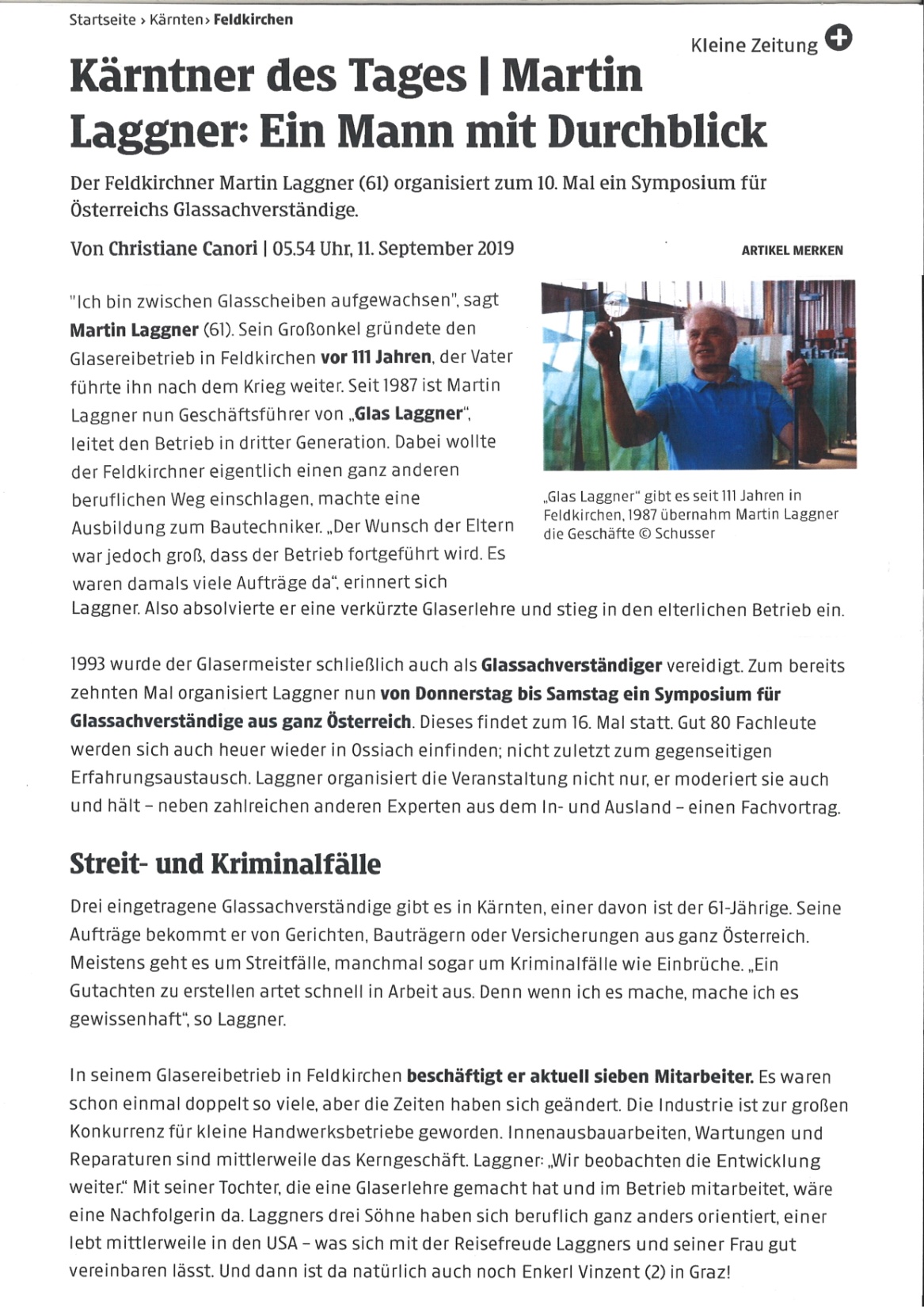 Vortrag 9

Ing. Martin Laggner

Aus der Praxis für die Praxis:
gestern – heute – morgen
Erkenntnisse der letzten 25 Jahre SV
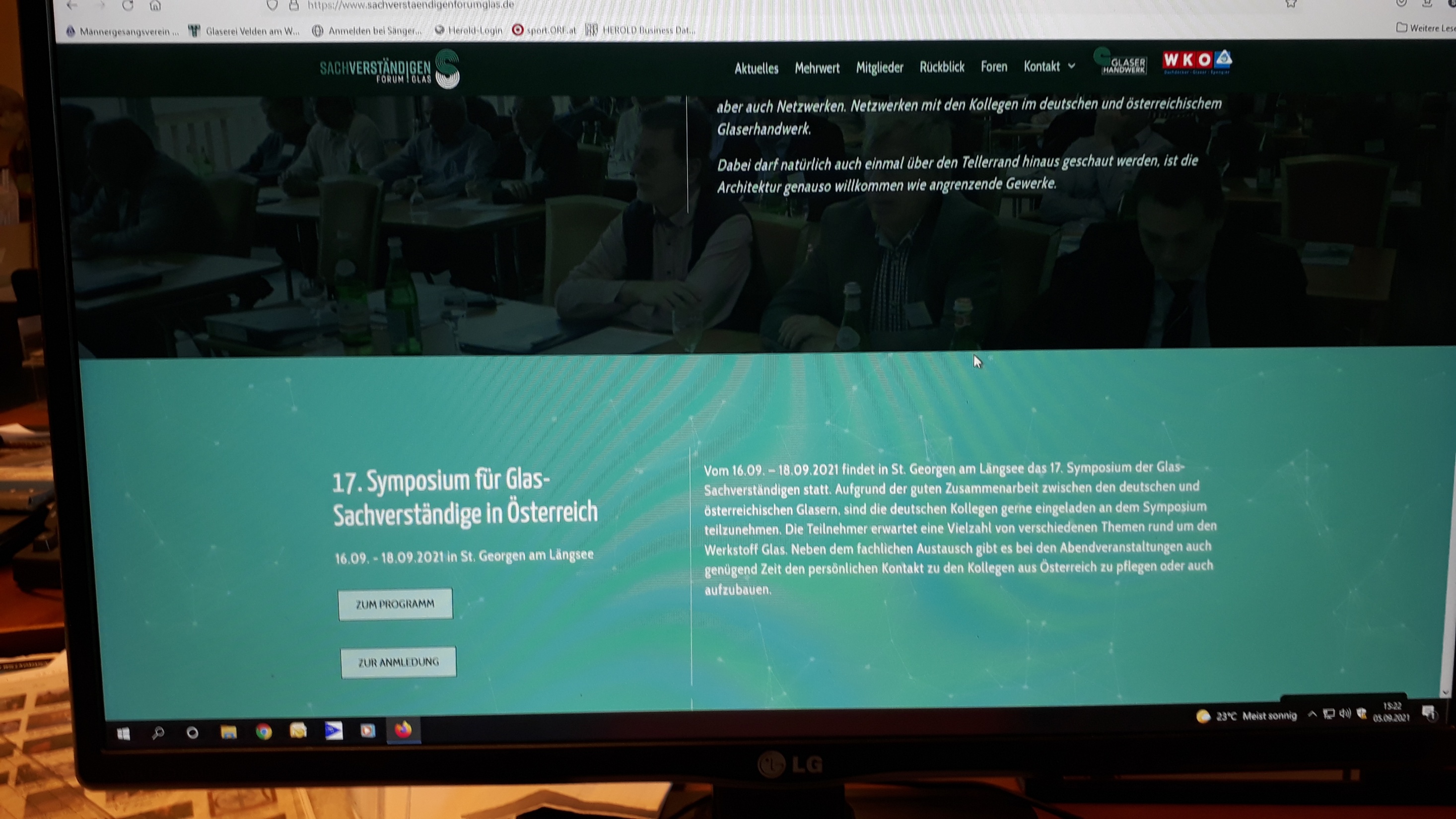 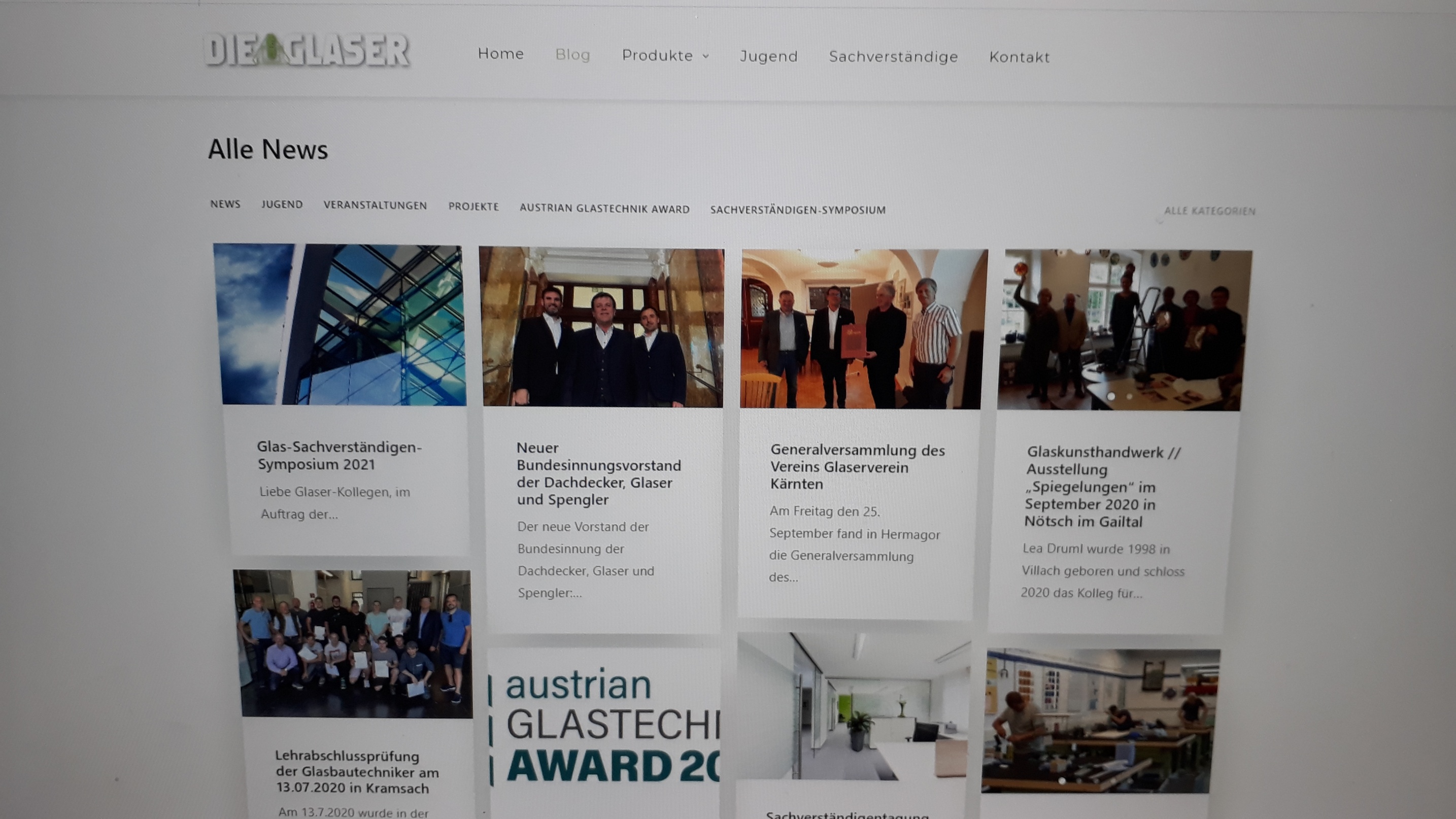 Vortrag 10

Stefan Schönfelder/
Ing. Daniel Merth

Digitales Messen und Visualisieren
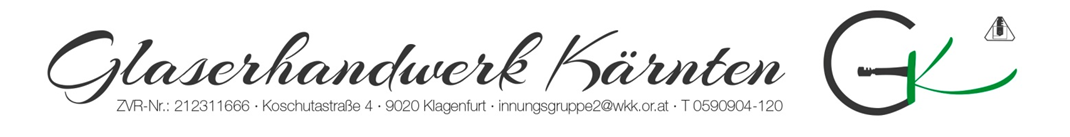 17. Symposium 		
für Sachverständige		
aus dem Glasergewerbe		
		
Ein herzliches Danke		
und Pfiatgott		
von St. Georgen am Längsee		
		
Gute Heimreise,		
viel Erfolg &		
XUND BLEIBN!		
		
Auf ein Wiedersehen? 16.9. - 18.9.2023? Nassfeld?		
		
Sepp H. Tschebull		
+43 664 2030739		
glaserhandwerk@glas-tschebull.at
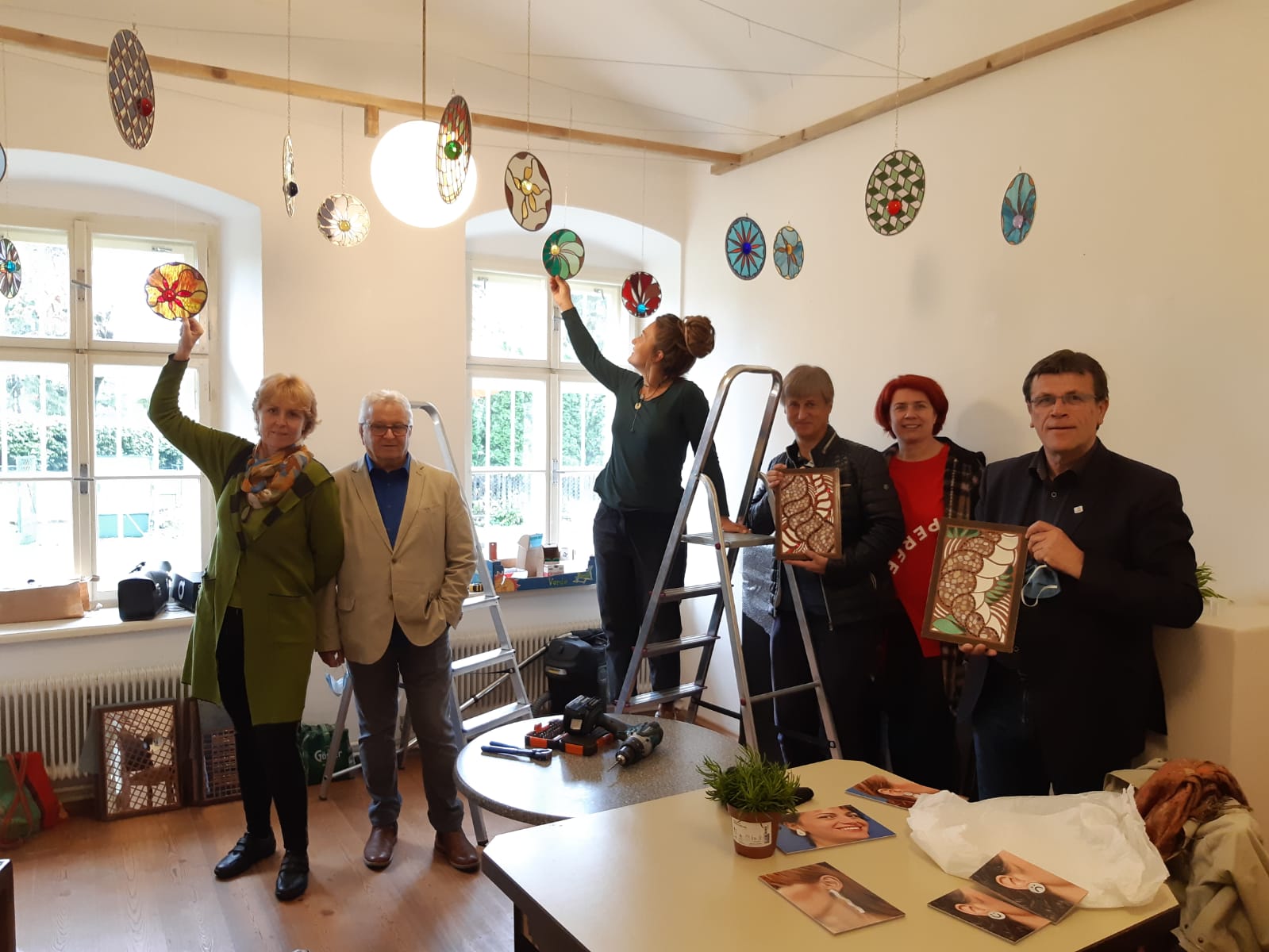 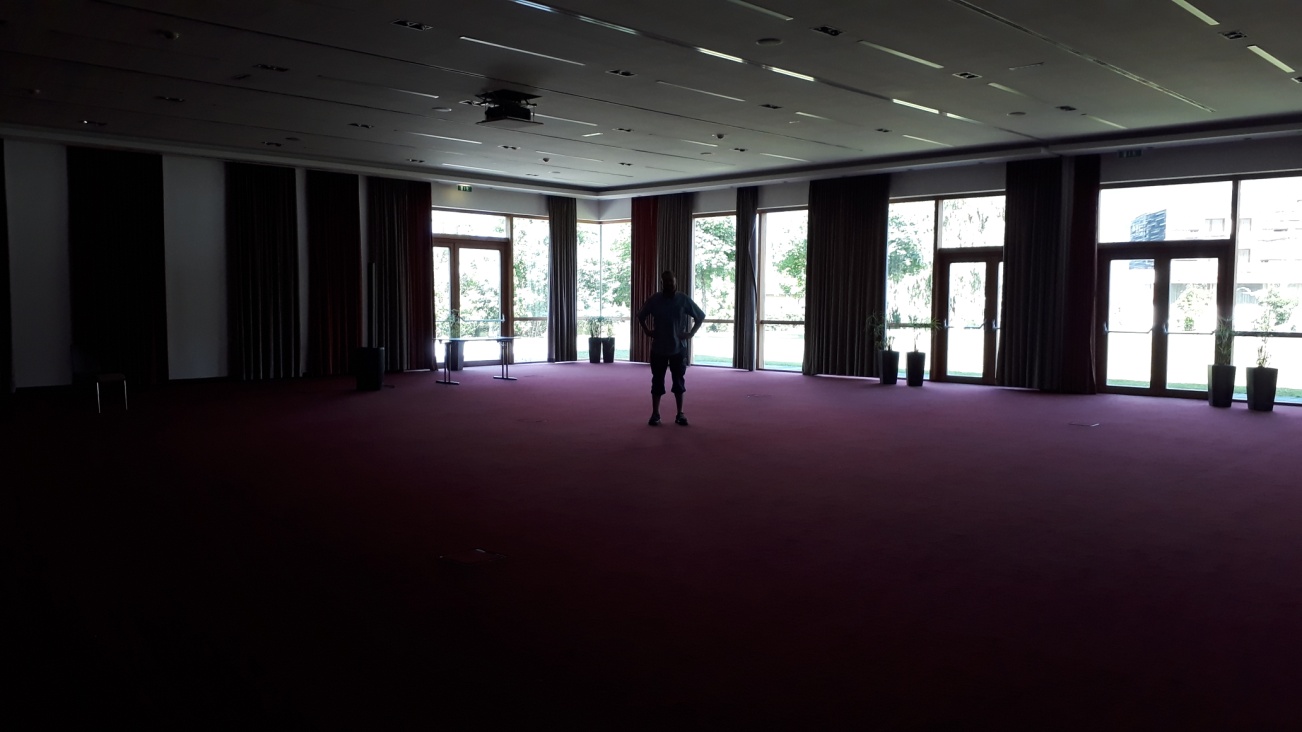 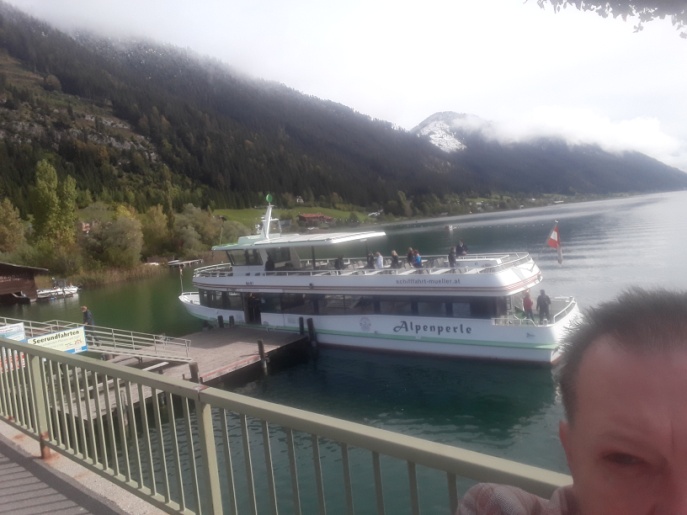 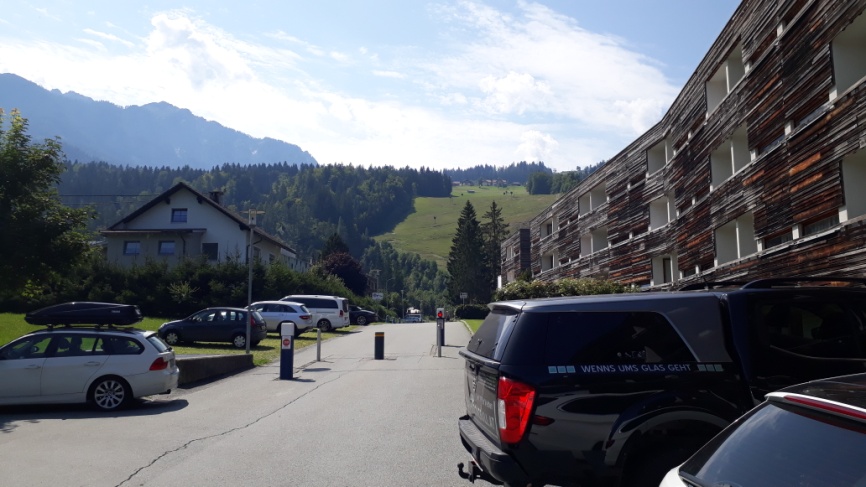 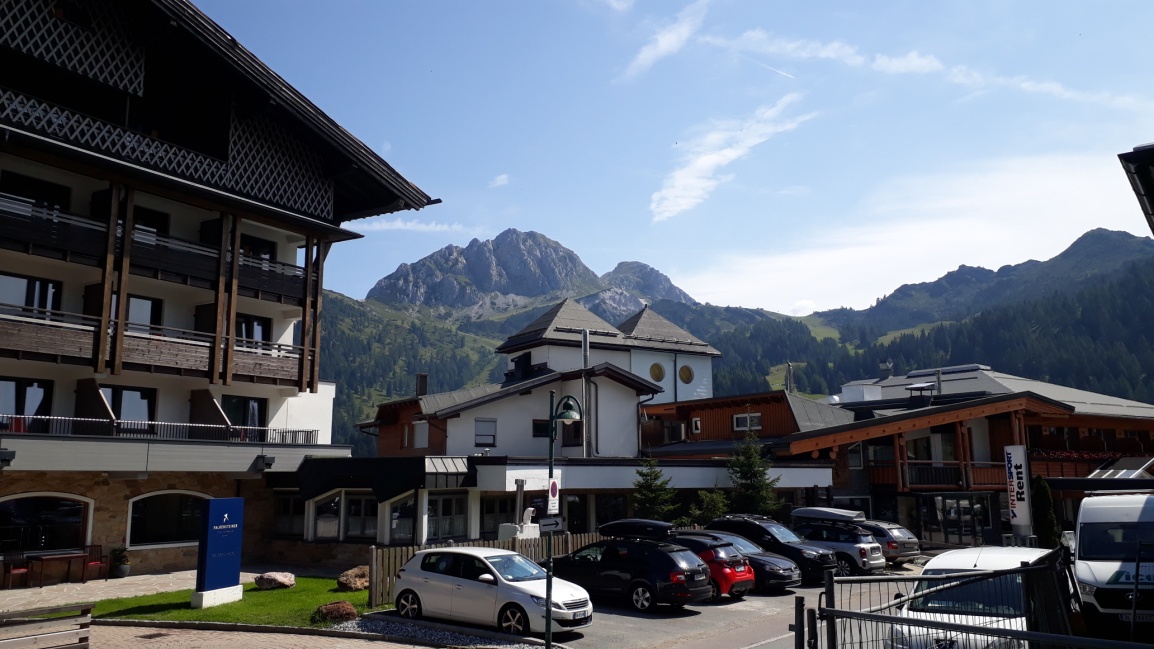 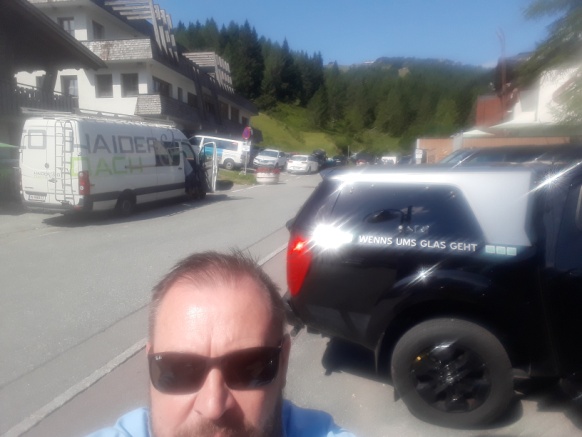